Figure 6 The 0.5–10 keV X-ray luminosity function for different host galaxy types normalized to the total XLF. The ...
Mon Not R Astron Soc, Volume 397, Issue 2, August 2009, Pages 623–633, https://doi.org/10.1111/j.1365-2966.2009.14951.x
The content of this slide may be subject to copyright: please see the slide notes for details.
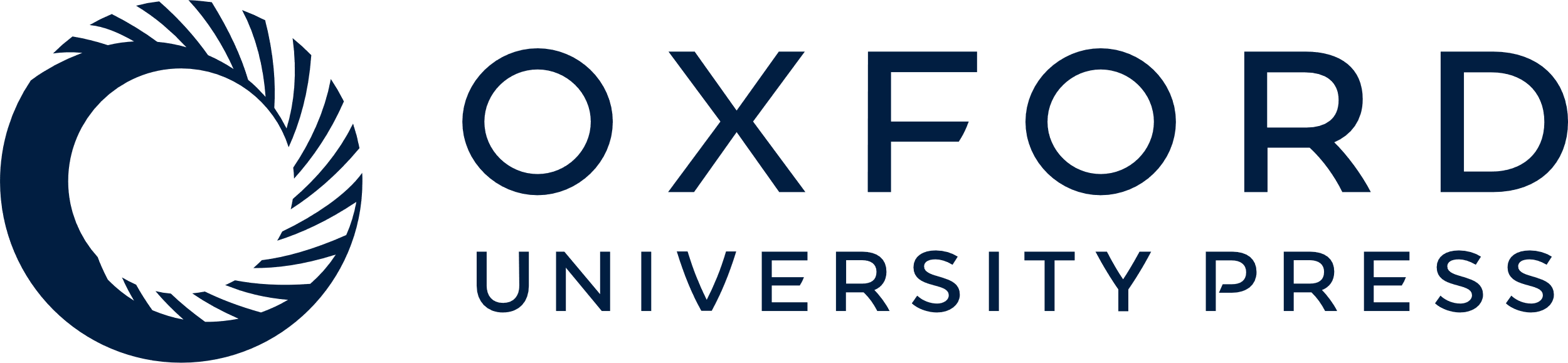 [Speaker Notes: Figure 6 The 0.5–10 keV X-ray luminosity function for different host galaxy types normalized to the total XLF. The vertical axis measures the contribution of different galaxy types to the XLF. The symbols are the same as in Fig. 5.


Unless provided in the caption above, the following copyright applies to the content of this slide: © 2009 The Authors. Journal compilation © 2009 RAS]